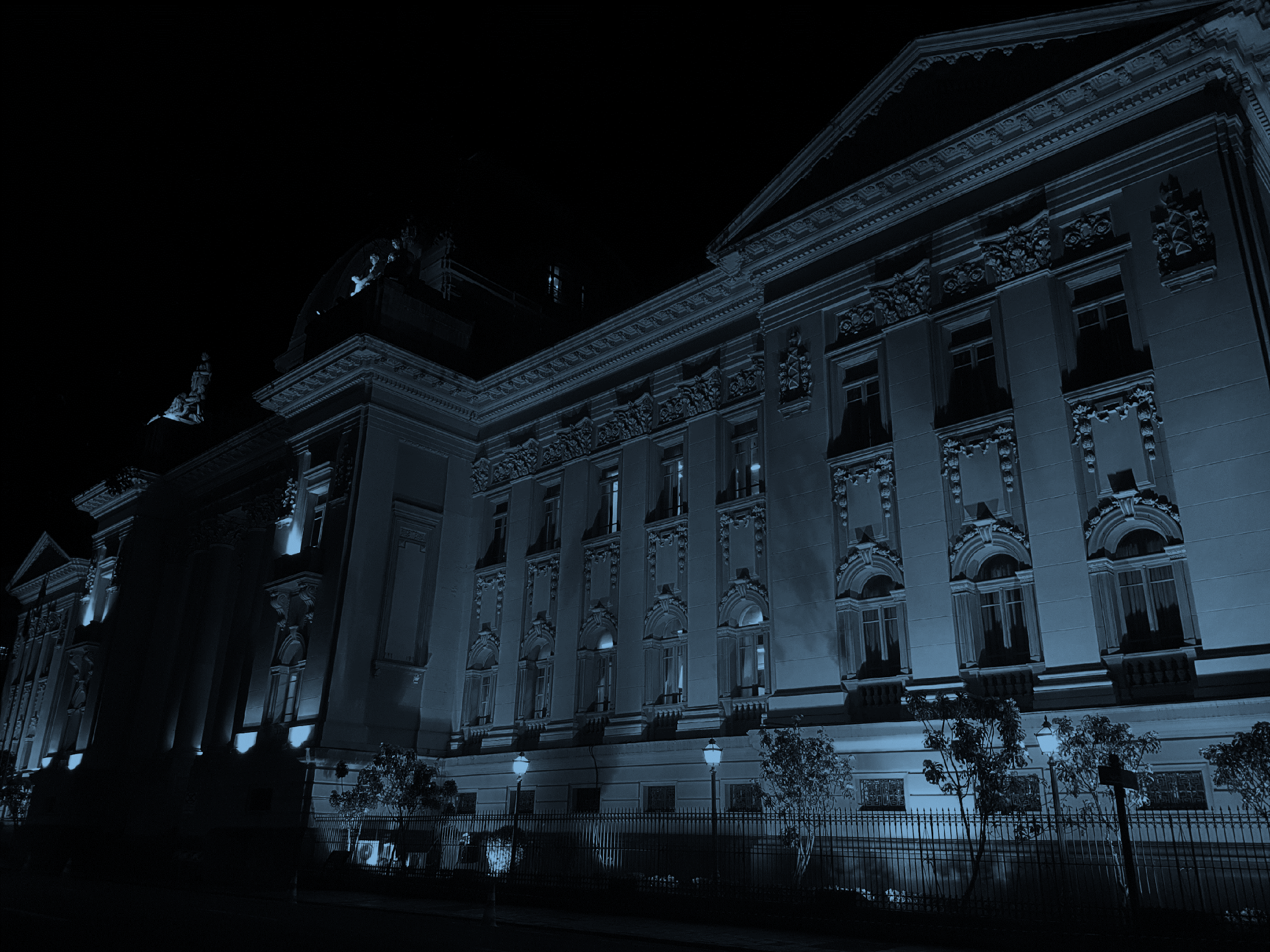 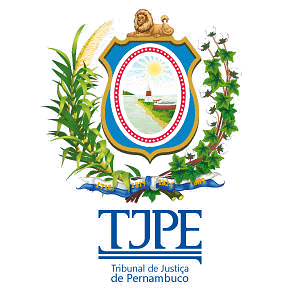 Estudo de Caso

                Escritório de Processos
                  Corporativos - TJPE
Fernando Garcia
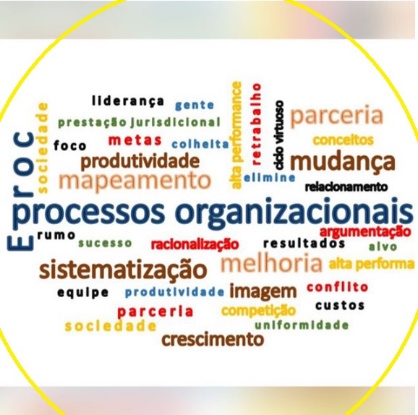 30/03/2023
1
Agenda
Criação
03
Formalização
03
Convênio CIn/UFPE
04
Implantação
06
Definição da estratégia (fase 1)
07
Metodologia de gestão de processos de negócios (fase 2)
14
Consolidação do Escritório de Processos (fase 3)
15
Benefícios
20
Dificuldades
21
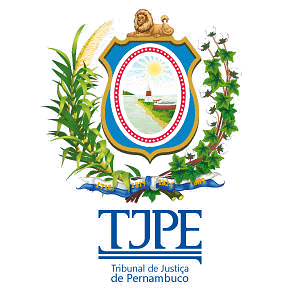 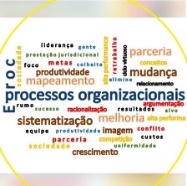 Criação do Eproc TJPE
Ligado à COPLAN – Coordenadoria de Planejamento e Gestão Estratégica, o Escritório de Processos Corporativos, foi instituído pela Resolução TJPE n° 452, de 08/06/2021, e dentre suas atribuições, conforme dispõe em seu art. 11-I:
I – Prestar à administração serviço de coaching e consultoria em gerenciamento de processos organizacionais (...);
II – Fomentar o desenvolvimento de ações educativas sobre gerenciamento dos processos;
...
IV – Planejar e monitorar a execução da iniciativa de gestão de processos;
...
IX – Validar ou propor o aperfeiçoamento de processos;
...
XIII – Treinar equipes na gestão de processos;
...
XVII – Fomentar a melhoria contínua nas normas que tratam de estrutura organizacional;
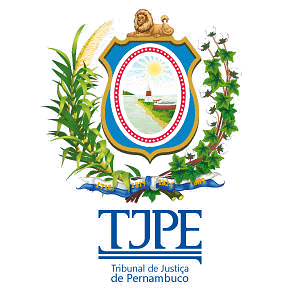 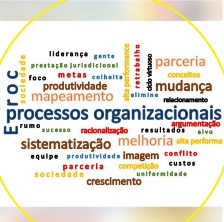 Criação do Eproc TJPE
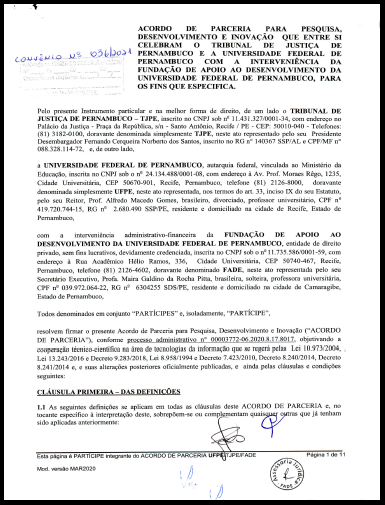 Objetivos:
Estabelecimento de acordo de parceria na forma de convênio, visando execução de um projeto, intitulado “Estruturação do EPROC TJPE’, detalhado no PLANO DE TRABALHO e suas versões.
Entregas:
Repasse de conhecimento técnico e técnicas analíticas inerentes ao seu funcionamento, aculturação BPM.
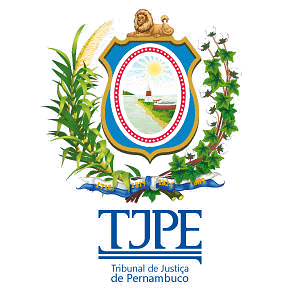 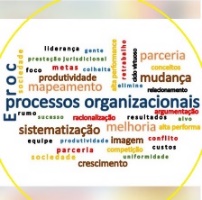 Flávio Ferreira
Gerente de Projeto
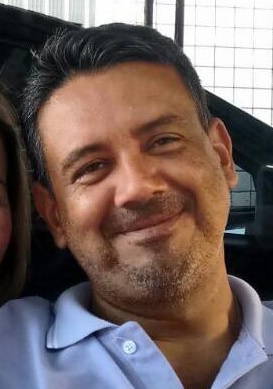 Fernando Garcia
Malu Xavier
Gerente Eproc
Gerente de Projeto
Nosso time
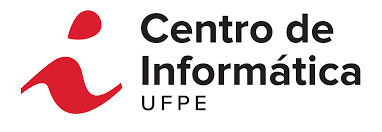 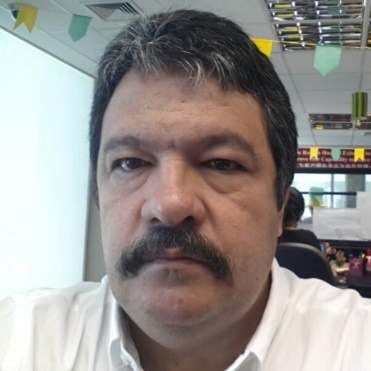 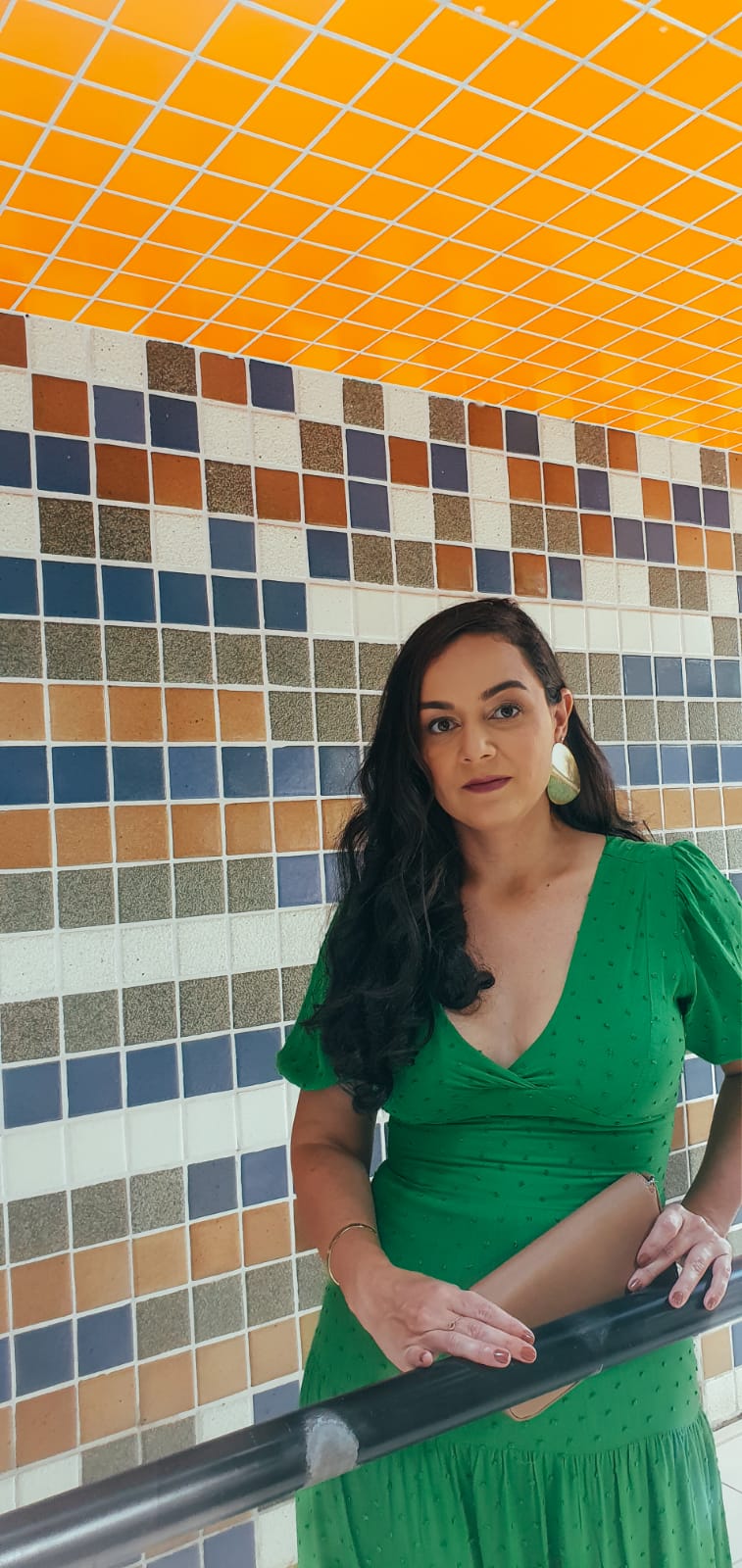 Jéssyka Vilela
Simone Santos
Carla Ferreira
Grennda Guerra
Giovanni Evaristo
Eproc TJPE
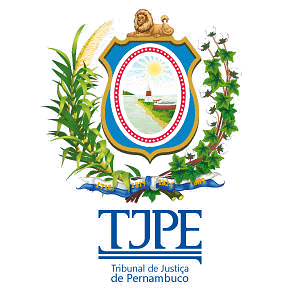 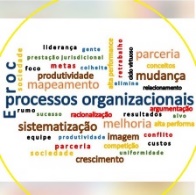 Fase 1 – estratégia de implantação
Benchmarking de glossário de escritórios de processos
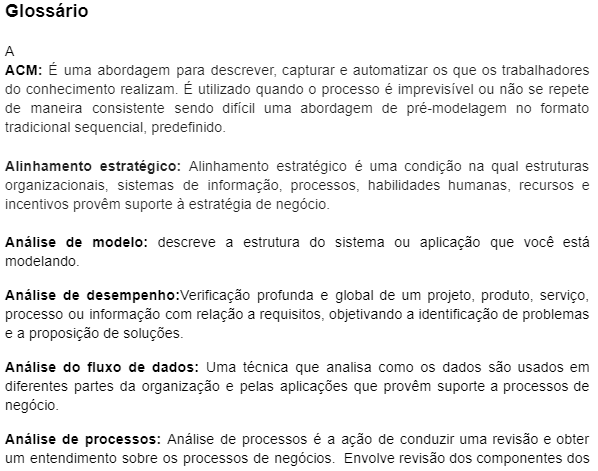 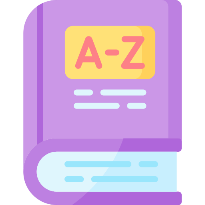 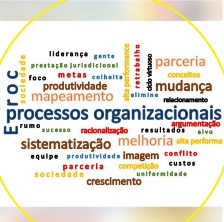 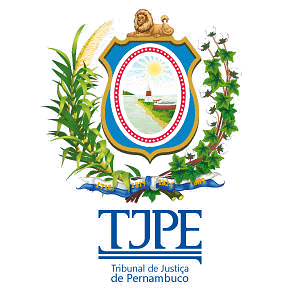 Fase 1 – estratégia de implantação
Portal como forma de divulgação e aculturação
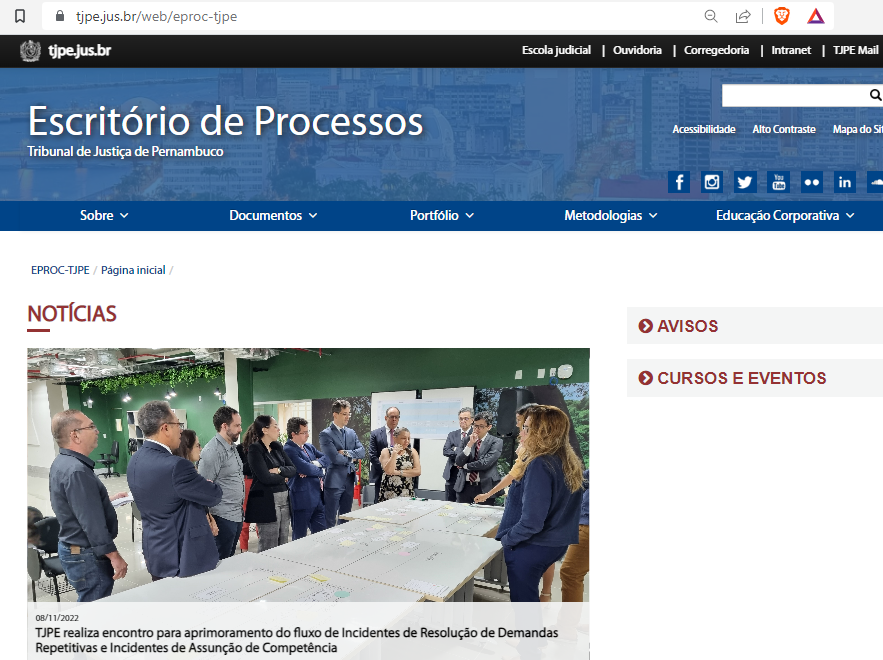 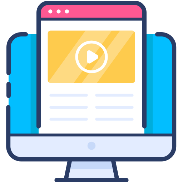 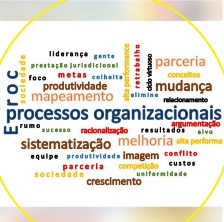 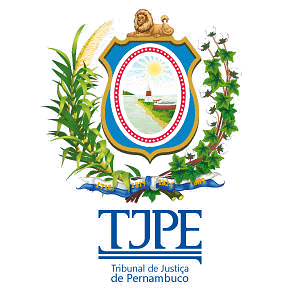 Fase 1 – estratégias de implantação
Diagnóstico da organização
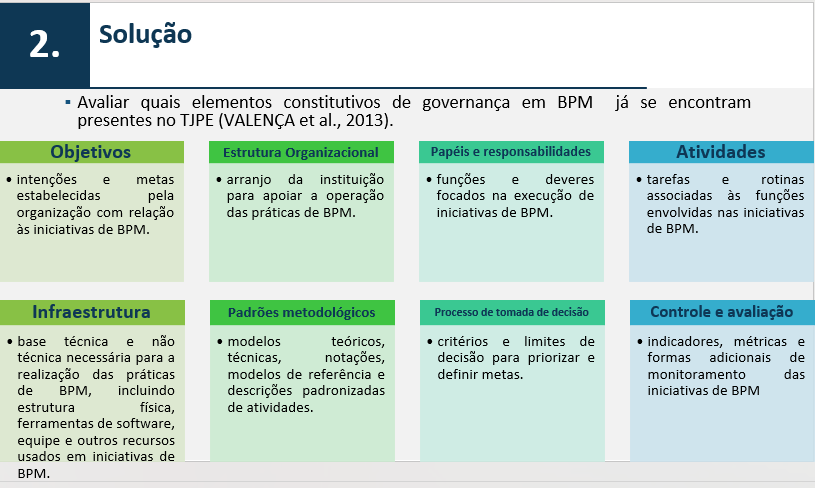 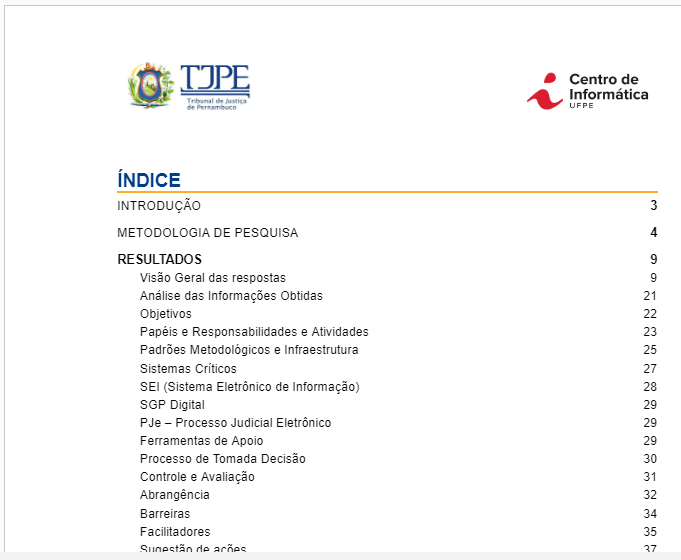 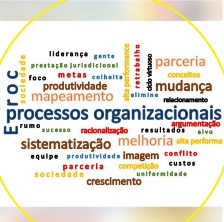 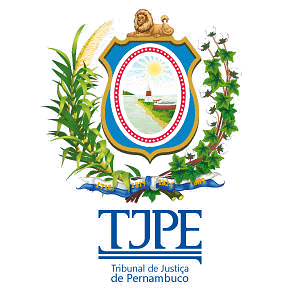 Fase 1 – estratégia de implantação
Plano do Escritório de Processos
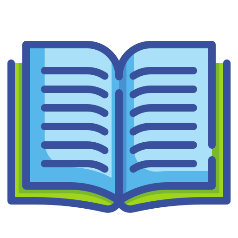 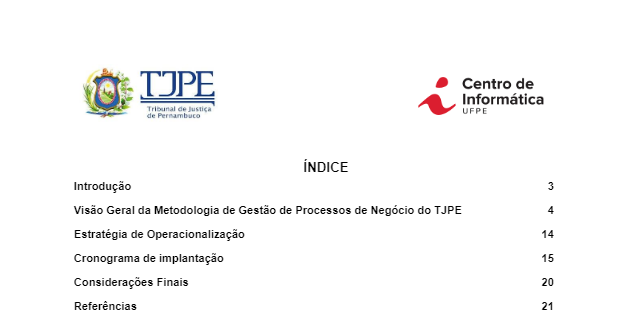 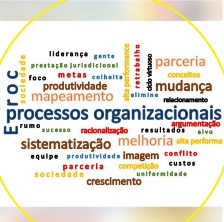 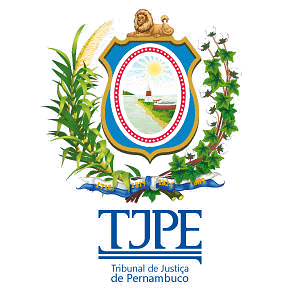 Fase 1 – estratégia de implantação
Arquitetura de Processos do TJPE – Cadeia de Valor – Mapa de Processos
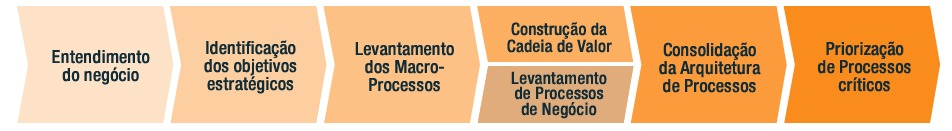 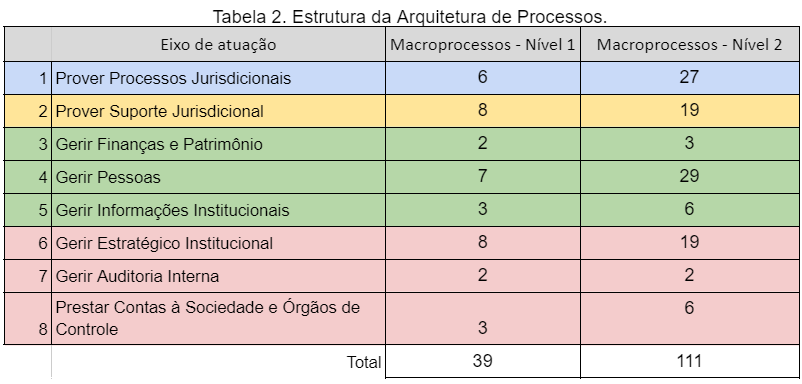 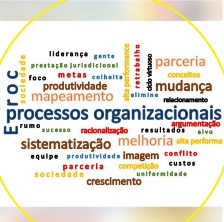 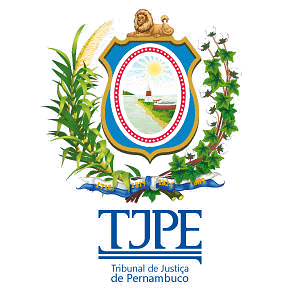 Fase 1 – estratégia de implantação
Plano do aculturação de gestão orientada a processos
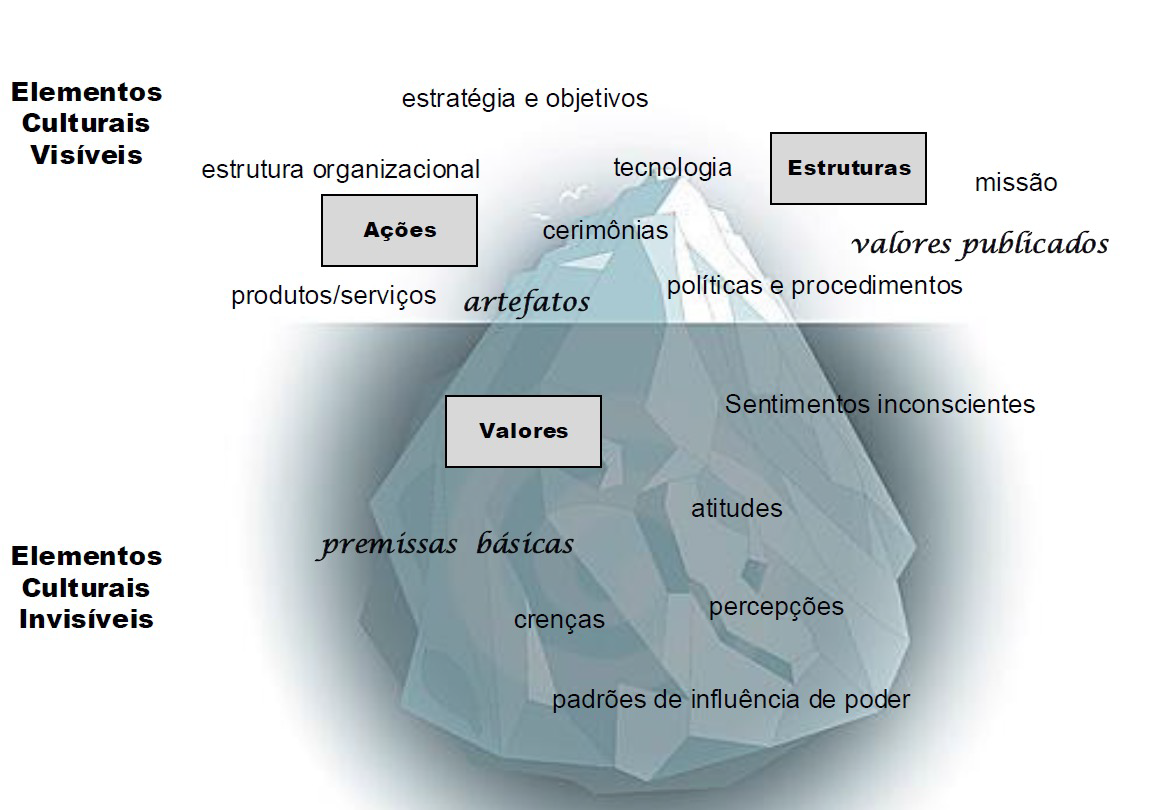 Cultura refere-se aos valores compartilhados por um grupo que se tornam visíveis em ações e estruturas (SCHMIEDEL, 2015).
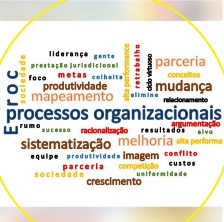 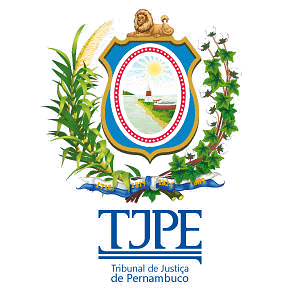 Fonte: Elementos da cultura no modelo iceberg (Selfridge & Sokolik, 1975). Imagem  (JATOBÁ, 2015).
Fase 1 – estratégia de implantação
Plano de capacitação (Eproc e agentes de mudanças)
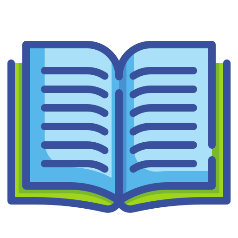 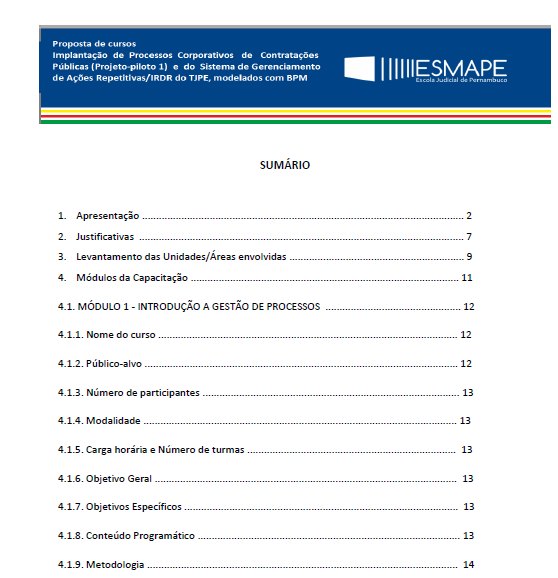 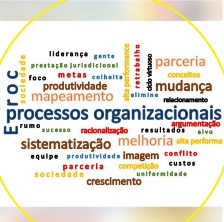 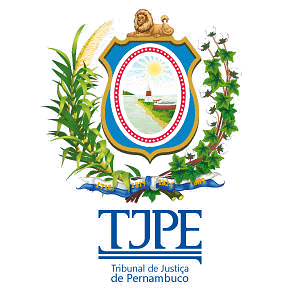 Fase 2 – definição Metodologia de gestão
Estrutura da metodologia:
Procedimentos, fluxos de trabalho, modelos de documentos (templates);
Ferramentas de aplicação da metodologia selecionada (Bizagi);
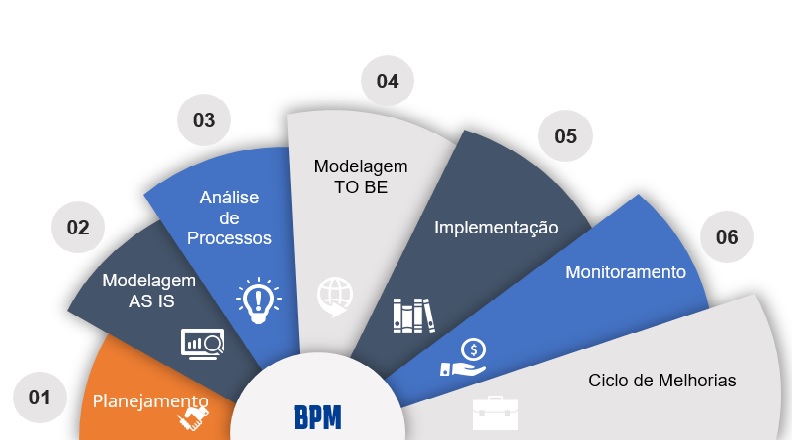 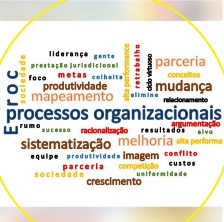 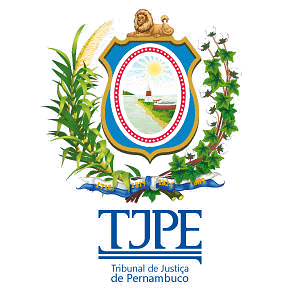 Fase 2 – definição Metodologia de gestão
Estrutura da metodologia:
Plataforma de gestão de processos.
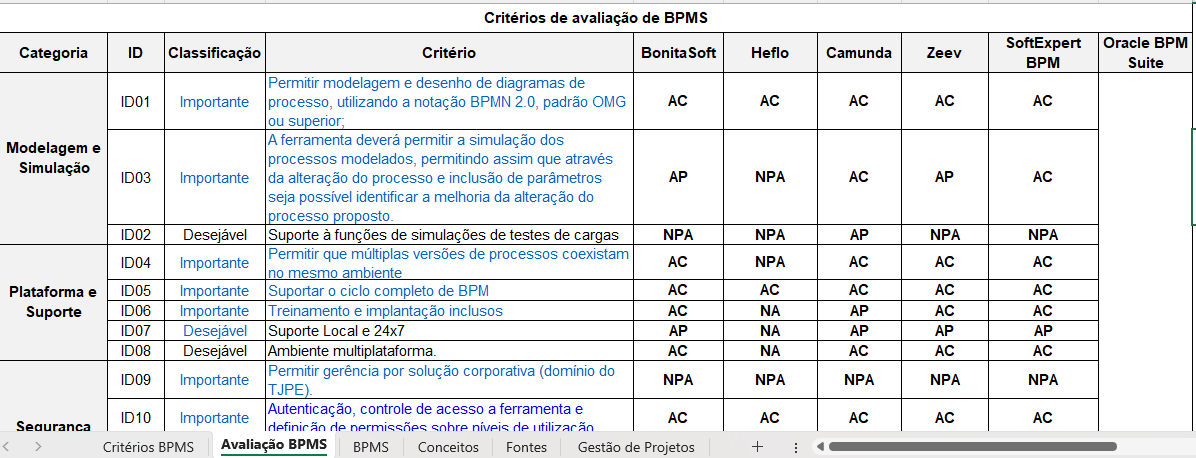 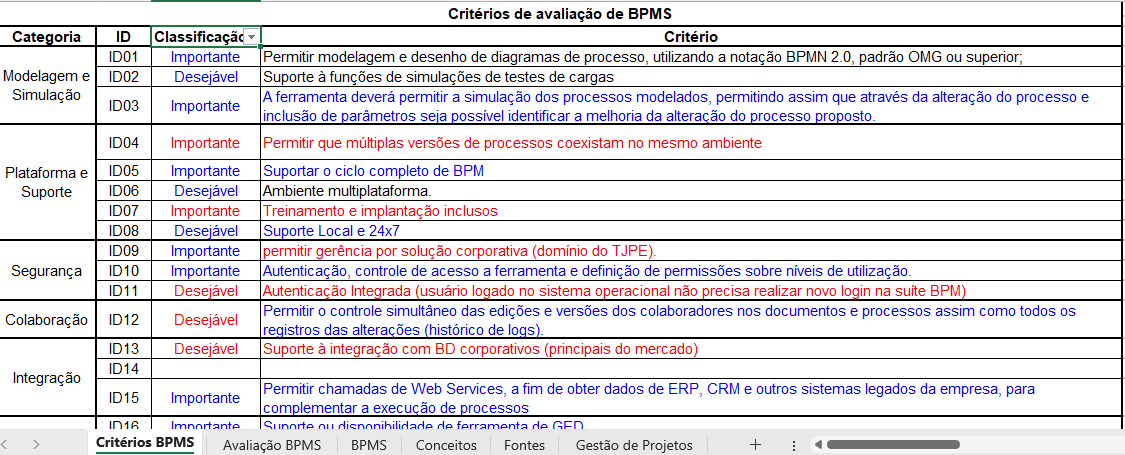 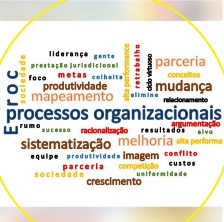 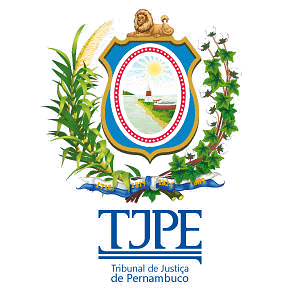 Fase 3 – consolidação do Eproc
Monitoramento de processos
Dashboards (analytics e business intelligence)
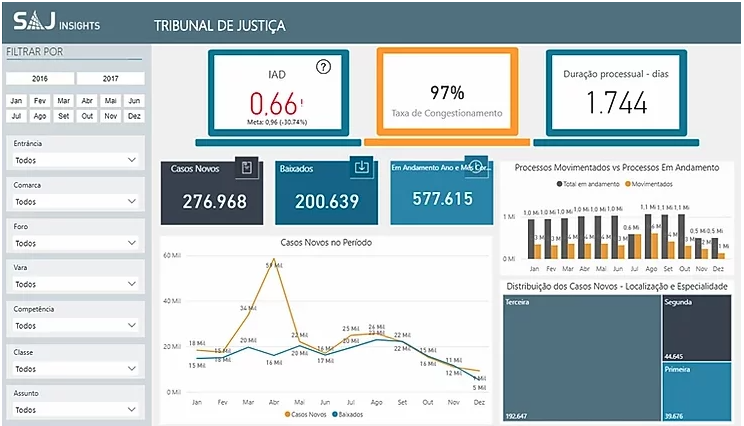 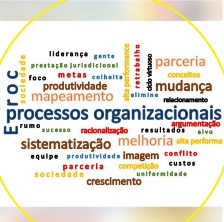 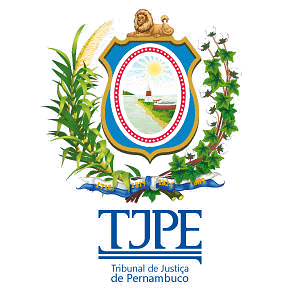 Fase 3 – consolidação do Eproc
Ciclos de melhoria de processos
Indicadores de desempenho, variáveis ambientais organizacionais
Versão 02
Metodologia
Processos organizacionais
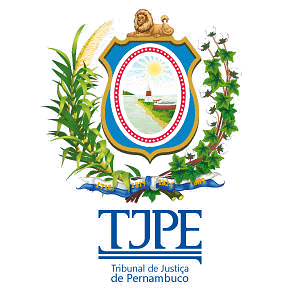 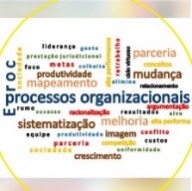 versão 01
Fase 3 – consolidação do Eproc
Priorização de processos
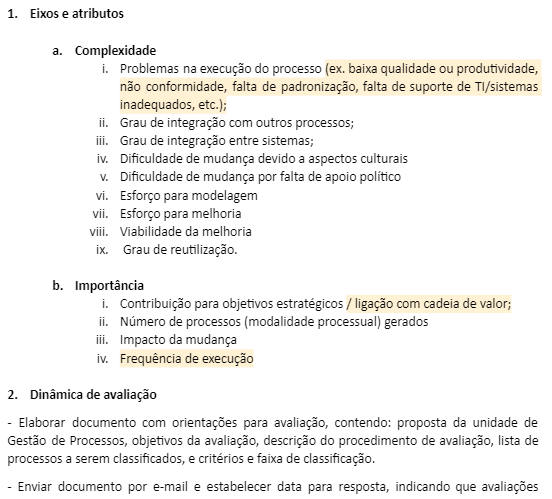 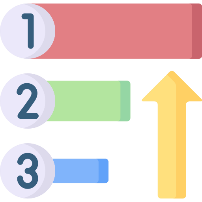 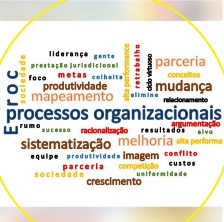 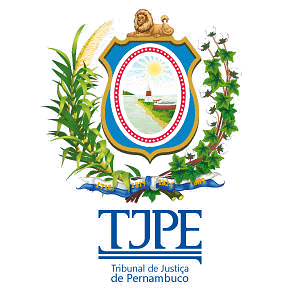 Fase 3 – consolidação do Eproc
Projetos em execução no Eproc TJPE
O PP1 visa otimização do atual processo de Compras Diretas de produtos e Contratações de serviços do TJPE, inclusive com a atualização legal promovido pela Lei n° 14.133/2021.
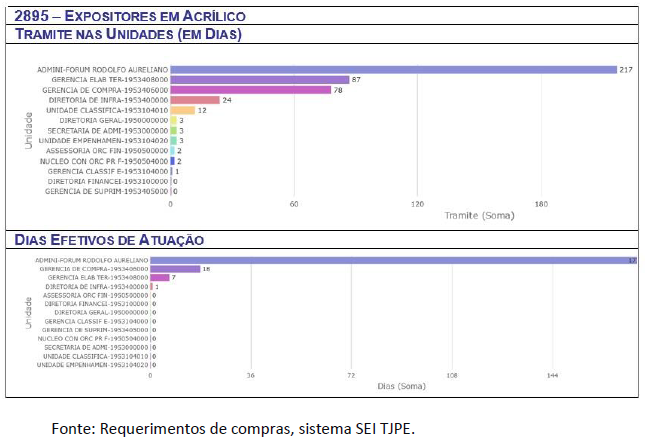 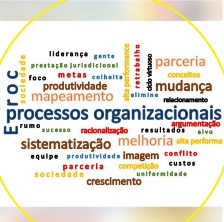 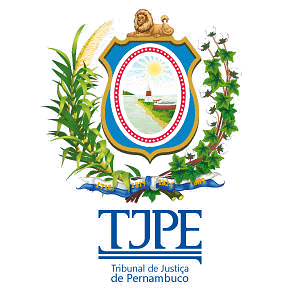 Fase 3 – consolidação do Eproc
Projetos em execução no Eproc TJPE
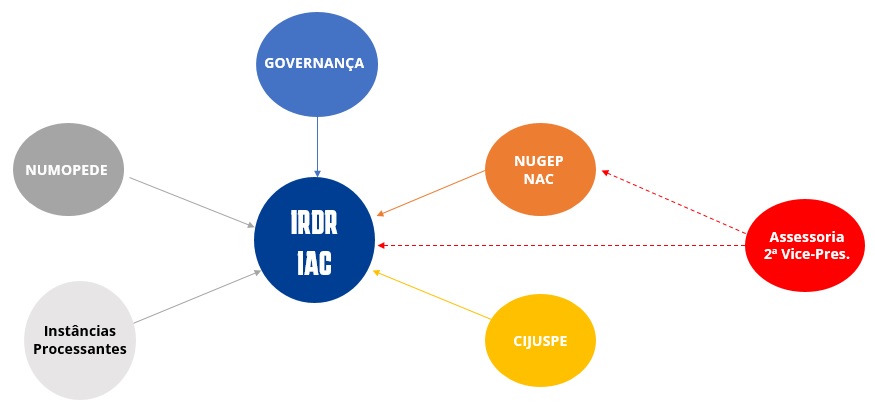 O PP2 visa melhoria de procedimentos operacionais, controle e gestão, que estimulem a implementação de sistema de gerenciamento de IRDR e IAC no TJPE.
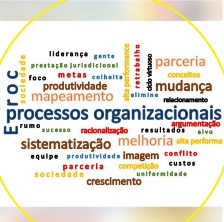 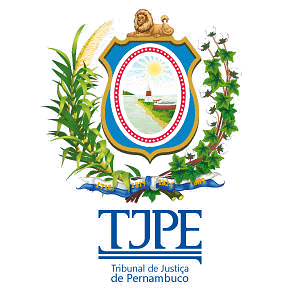 Eproc – benefícios para o TJPE
Nível 5
Maior eficiência
Nível 4
Foco em resultados
Nível 3
Economia de custos
Conformidade aprimorada
Nível 2
Nível 1
Maior agilidade
Melhor experiência
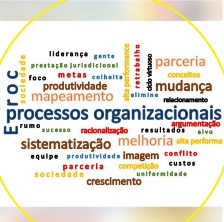 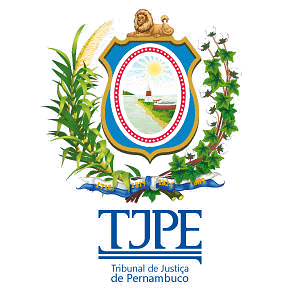 Eproc – dificuldades iniciais
Seleção de profissionais para área
Resistência a mudanças (dono do processo)
Integração a sistemas legados
Dificuldades
Dificuldades
Baixa adesão áreas envolvidas
Inexistência de processos de trabalho
Falta de entendimento das metas organizacionais
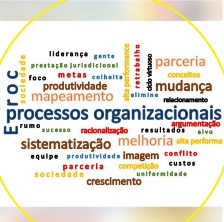 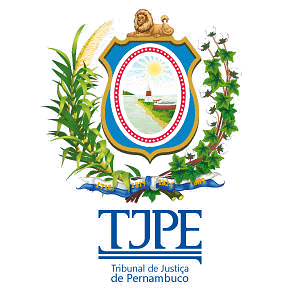 Dúvidas ou perguntas
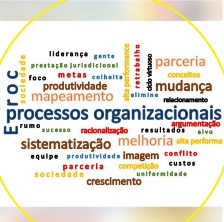 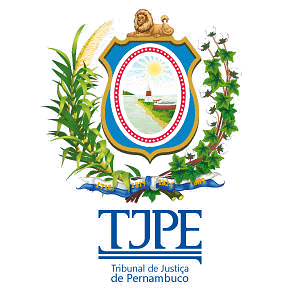 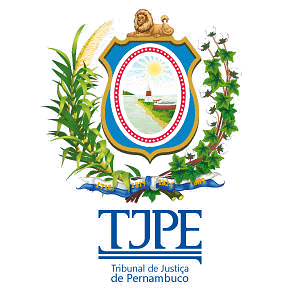 Contate-nos
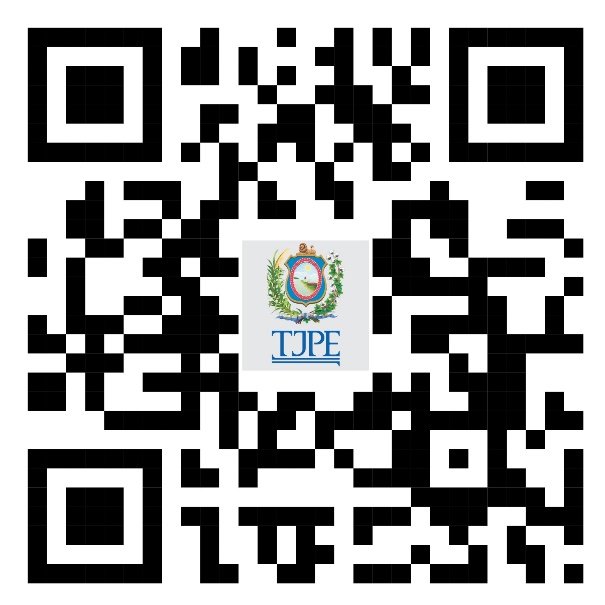 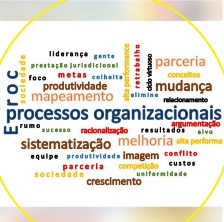 +81-3182-0687
Eproc@tjpe.jus.br
www.tjpe.jus.br/web/Eproc-tjpe
www.cin@ufpe.br
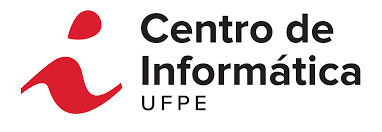 Backup
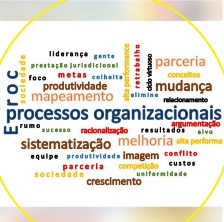 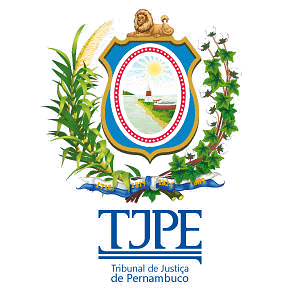 Implantação de um Escritório de Processos
Fase 2: Desenvolvimento e Implementação
10-20%
20-30%
50-60%
Fase 1: Avaliação 
e Planejamento
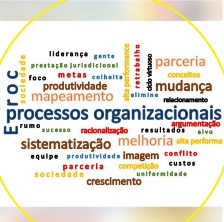 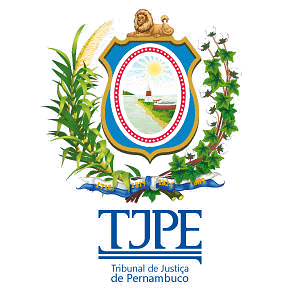 Fase 3: Melhoria Contínua